Projektování a grantové agentury
Definice pojmů
Ucelený soubor dokumentů obsahující návrh věcných, časových a finančních podmínek pro činnosti potřebné k dosažení cílů grantového projektu
informace nutné k posouzení odborného přínosu, úrovně a realizovatelnosti projektu
https://gacr.cz/zadavaci-dokumentace/
Definice pojmů - subjekty
se rozumí fyzická osoba, která je uchazeči (případně spoluuchazeči) odpovědná za odbornou úroveň návrhu projektu, musí být s uchazečem (případně spoluuchazečem) v pracovním poměru nebo poměru obdobném (nikoliv však v pracovněprávním vztahu na základě dohod o pracích konaných mimo pracovní poměr) nebo takový poměr musí vzniknout nejpozději ke dni zahájení řešení grantového projektu. Výjimku tvoří pouze případ, kdy uchazečem je fyzická osoba – v takovém případě je uchazeč současně navrhovatelem. Každý návrh projektu musí obsahovat osobu navrhovatele (případně spolunavrhovatele). Navrhovatel (případně spolunavrhovatel) se po uzavření smlouvy nebo vydání rozhodnutí o poskytnutí podpory stává řešitelem (případně spoluřešitelem) grantového projektu. 
Konkrétní osoba
Definice pojmů - subjekty
jsou další fyzické osoby, které se budou na řešení grantového projektu vědecky podílet. V návrhu projektu se uvádějí jmenovitě. Pokud se budou na řešení grantového projektu vědecky podílet studenti, je možné je uvádět jako S1, …., Sn
členové řešitelského kolektivu
Definice pojmů - finance
Grantové agentury - GAČR
Grantová agentura České republiky
Ročně cca. 3000 uchazečů – grant získá  cca ¼
Cíle
Financovat vědecké projekty s potenciálem generovat výsledky světové úrovně
Podporovat a rozšiřovat mezinárodní vědeckou spolupráci
Vytvářet atraktivní podmínky pro profesní dráhu mladých vědců
Vytvářet podmínky pro účelné využívání prostředků
Vytvářet zázemí pro efektivní zpracování žádostí projektu
Organizační struktura 
Určena zákonem
Předseda GAČR
Předsednictvo GAČR
Oborové komise – každá oborová komise má předsedu, předseda je volen na dobu jednoho roku a NESMÍ být navrhovatelem nebo spolunavrhovatelem projektu
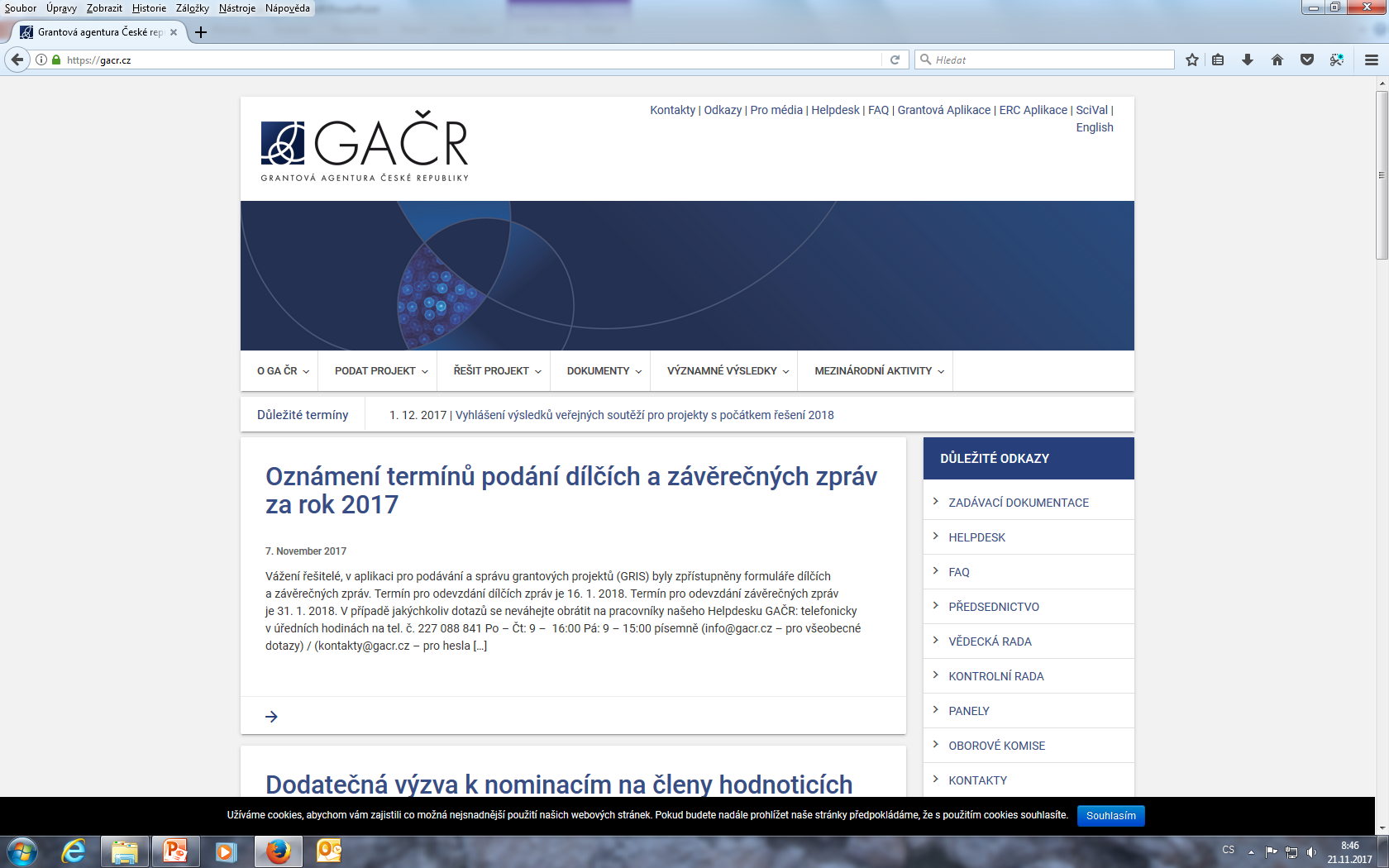 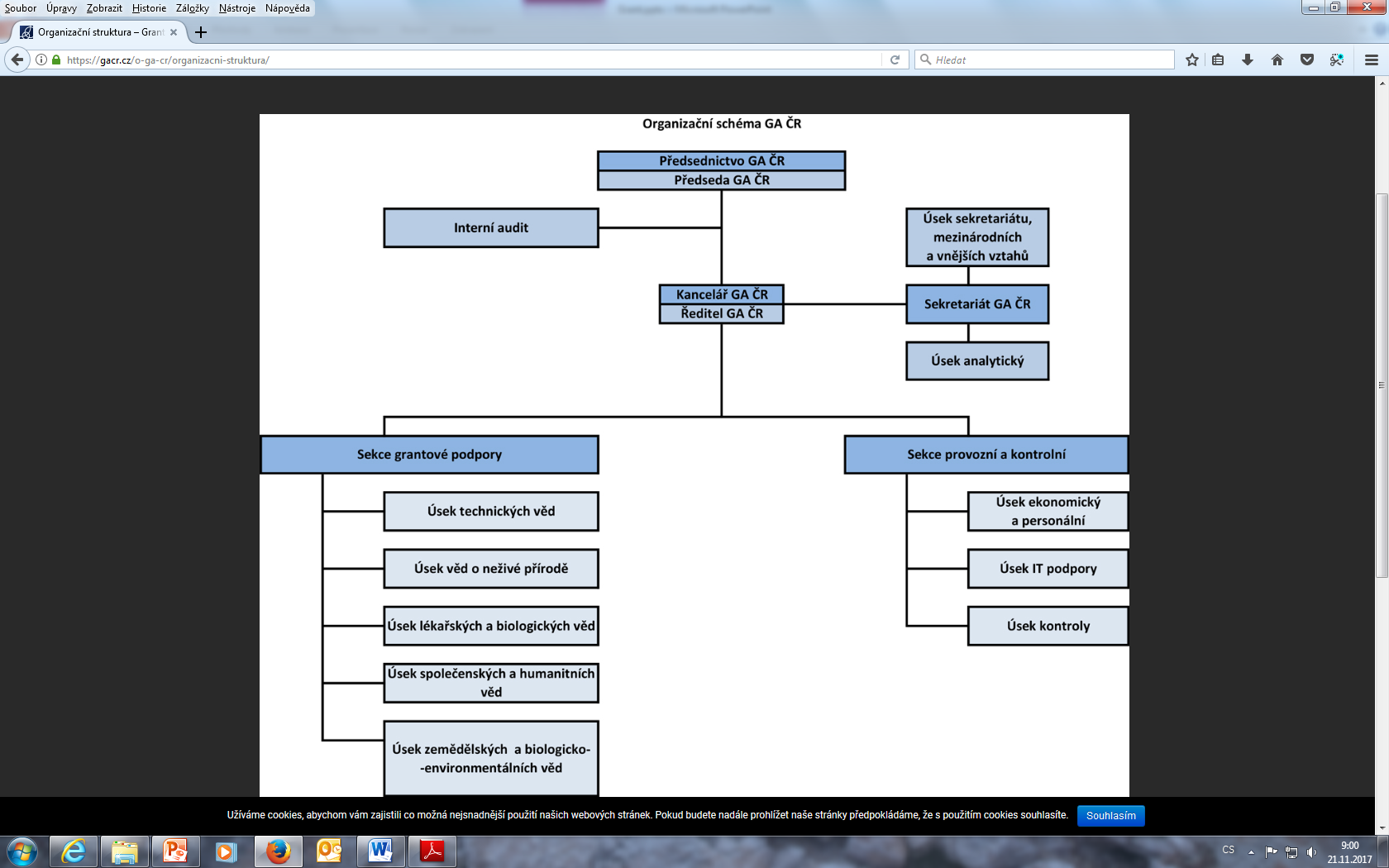 Sekce ekonomická a provozní
Oddělení ekonomické
Úsek rozpočtový a finanční
Úsek správy majetku
Úsek projektového řízení
Oddělení personální
Oddělení IT podpory a rozvoje
Oddělení kontroly grantů
Oddělení EXPRO a JUNIOR STAR
https://gacr.cz/o-ga-cr/organizacni-struktura/
Grantové agentury – AZV ČR
Agentura pro zdravotnický výzkum české republiky
Podpora aplikovaného výzkumu ve zdravotnictví
AZV ČR zajišťuje podklady pro poskytování účelové podpory v souladu s Národní politikou výzkumu, experimentálního vývoje a inovací České republiky, na základě provedené veřejné soutěže.
Úkoly
příprava projektových výzev,
hodnocení a výběr návrhů projektů,
příprava podkladů pro poskytování účelové podpory projektů,
kontrola plnění smluv,
hodnocení a kontrola průběhu řešení a plnění cílů projektů,
kontrola dosažených výsledků projektů,
jednání s příslušnými orgány České republiky nebo Evropské unie v otázce posuzování slučitelnosti poskytované podpory se společným trhem,
spolupráce s obdobnými zahraničními agenturami,
Organizační struktura 
Předseda AZV ČR
Předsednictvo AZV ČR - 5 členů včetně předsedy na dobu 5 let (max. na 2 volební období)
Kontrolní rada – 7 členů 
Vědecká rada -  16 členů – představitelé odborných panelů 5 let (max. na 2 volební období)
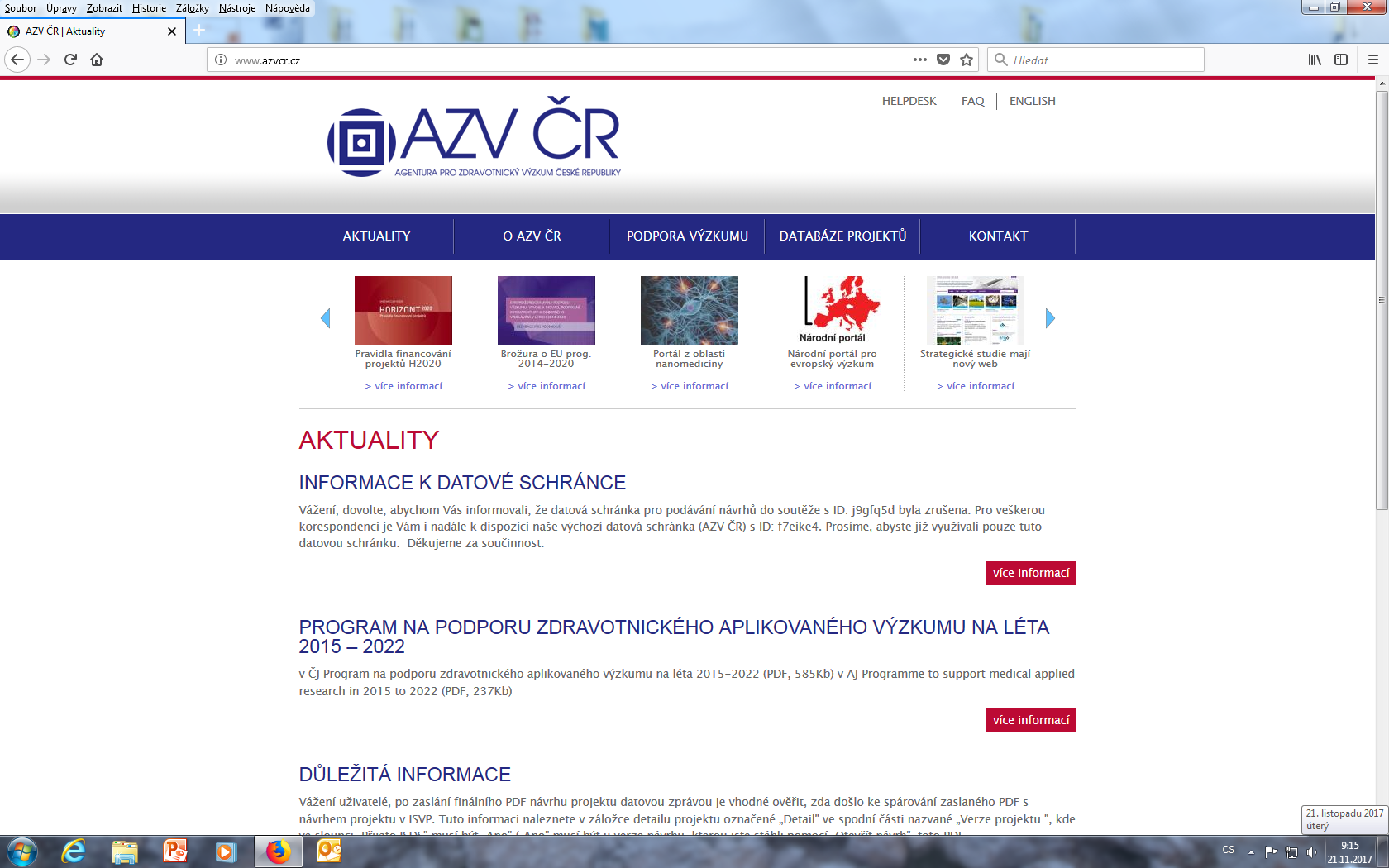 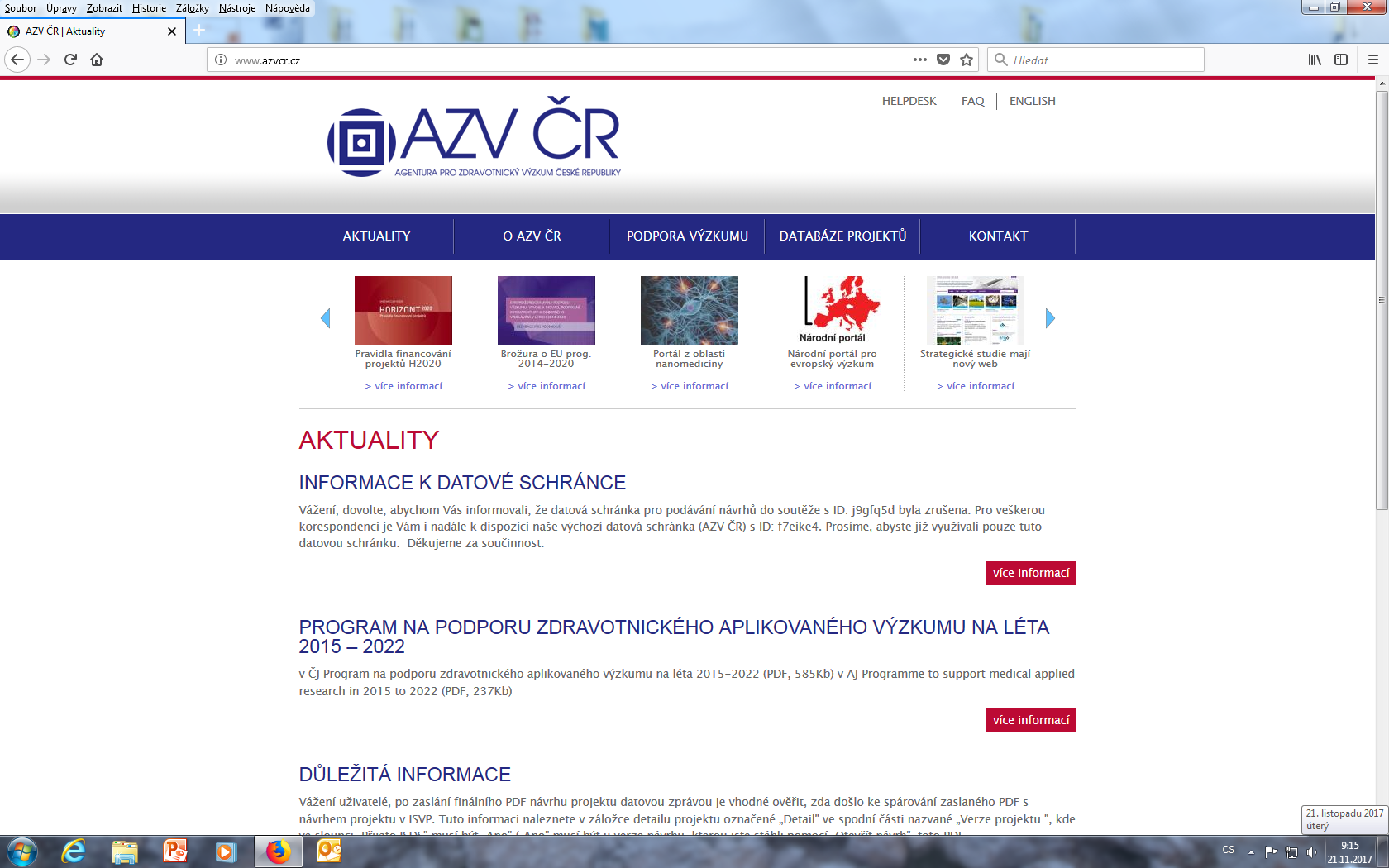 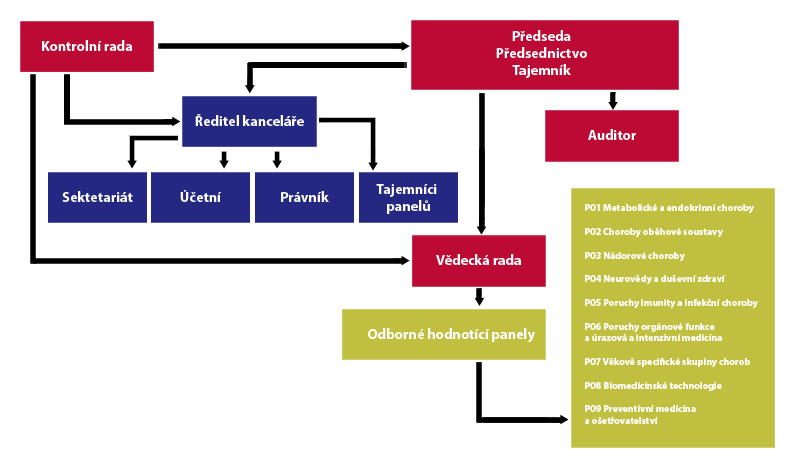 Grantové agentury – MŠMT
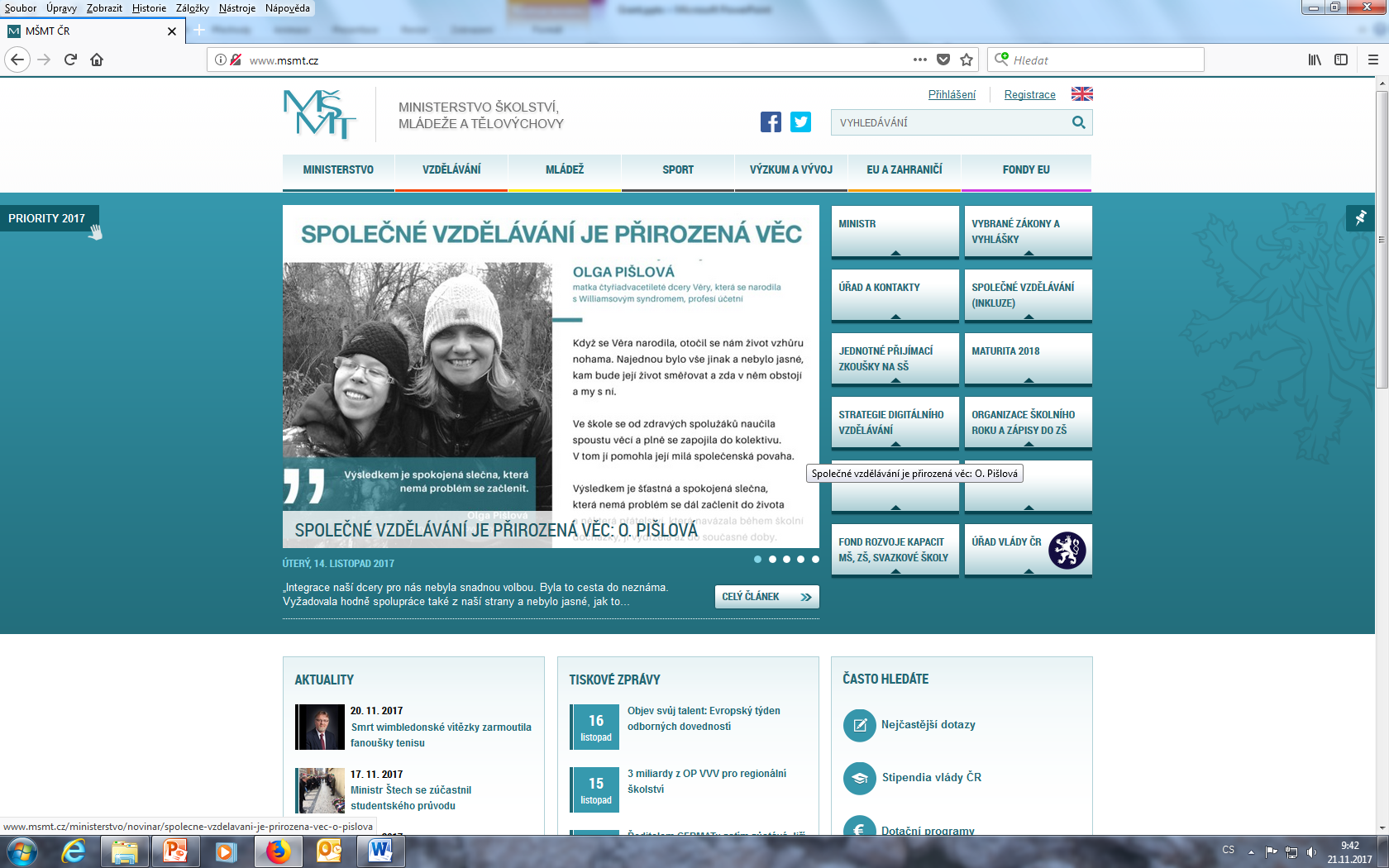 Ministerstvo školství, mládeže a tělovýchovy
Národní portál pro evropský výzkum
ERA  = Evropský výzkumný prostor (European Research Area)
je iniciativou Ministerstva školství, mládeže a tělovýchovy
Cíl
přehledně prezentovat a soustředit dokumenty vztahující se k Evropskému výzkumnému prostoru
posílit postavení EU ve vědeckém výzkumu a technologickém rozvoji, konkurenceschopnost ve světě
posílit způsobilost kolektivně reagovat na velké společenské výzvy
volný pohyb vědců a znalostí
 vytvořit efektivní národní systémy pro vědu a optimální mezinárodní spolupráci
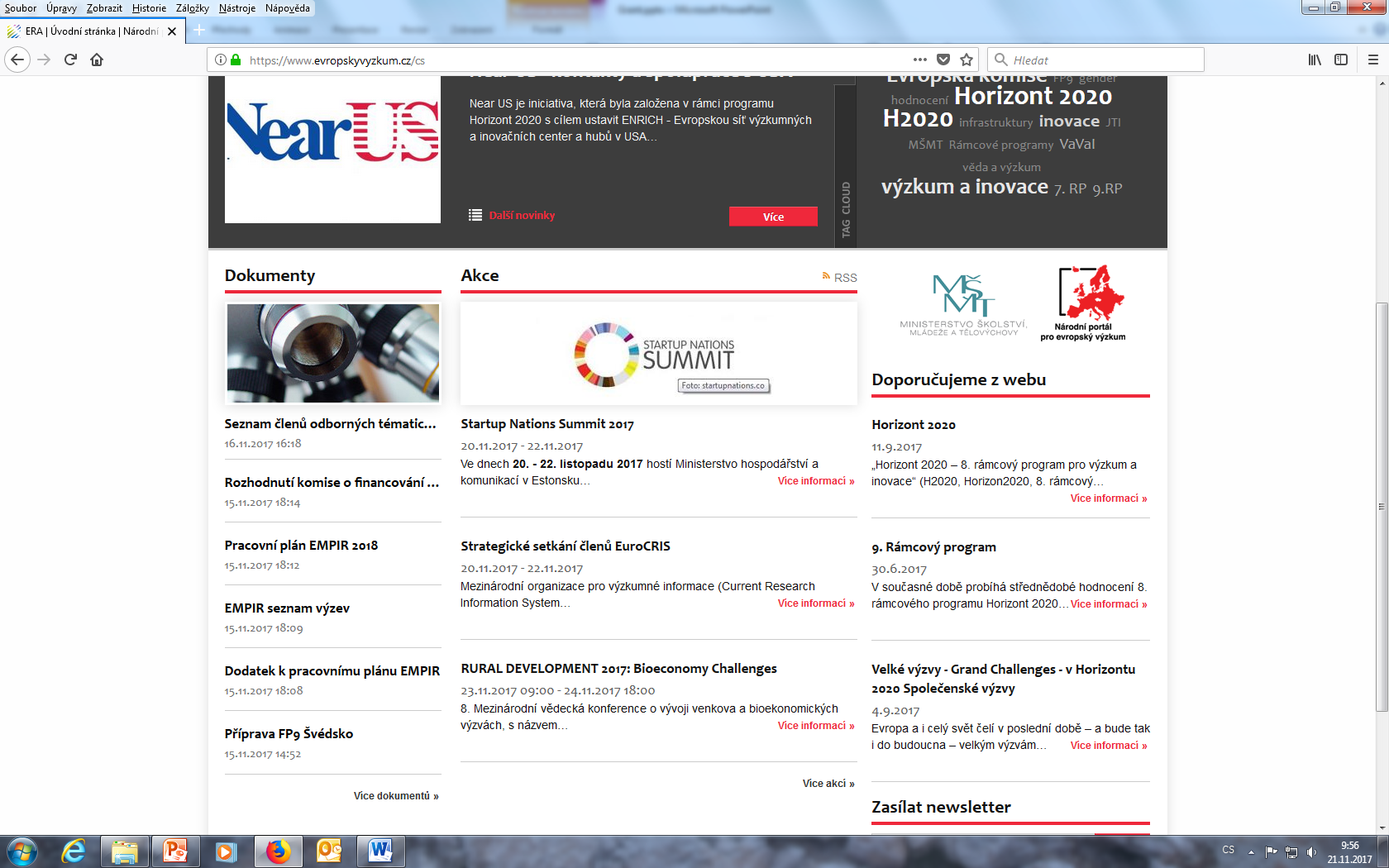 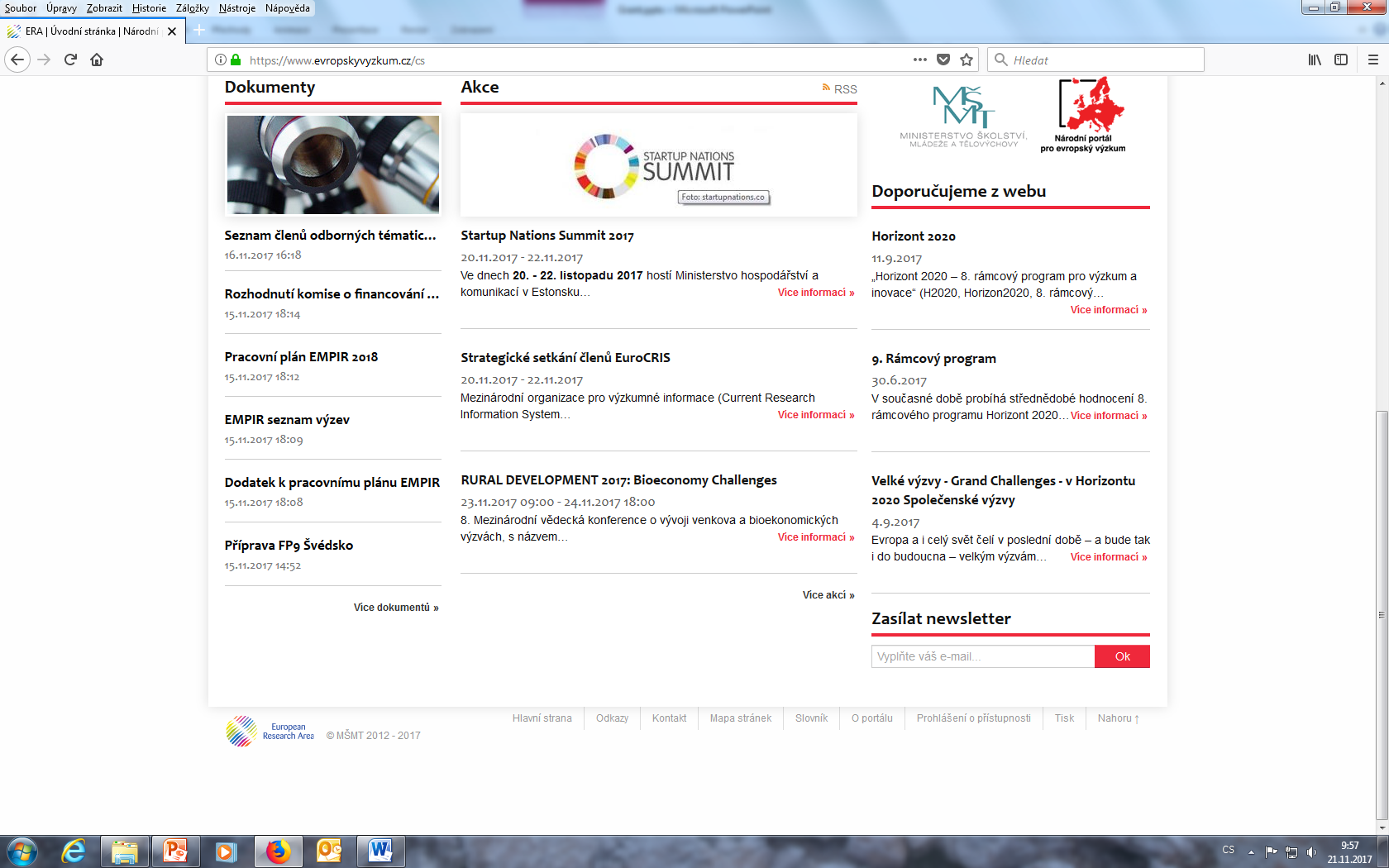 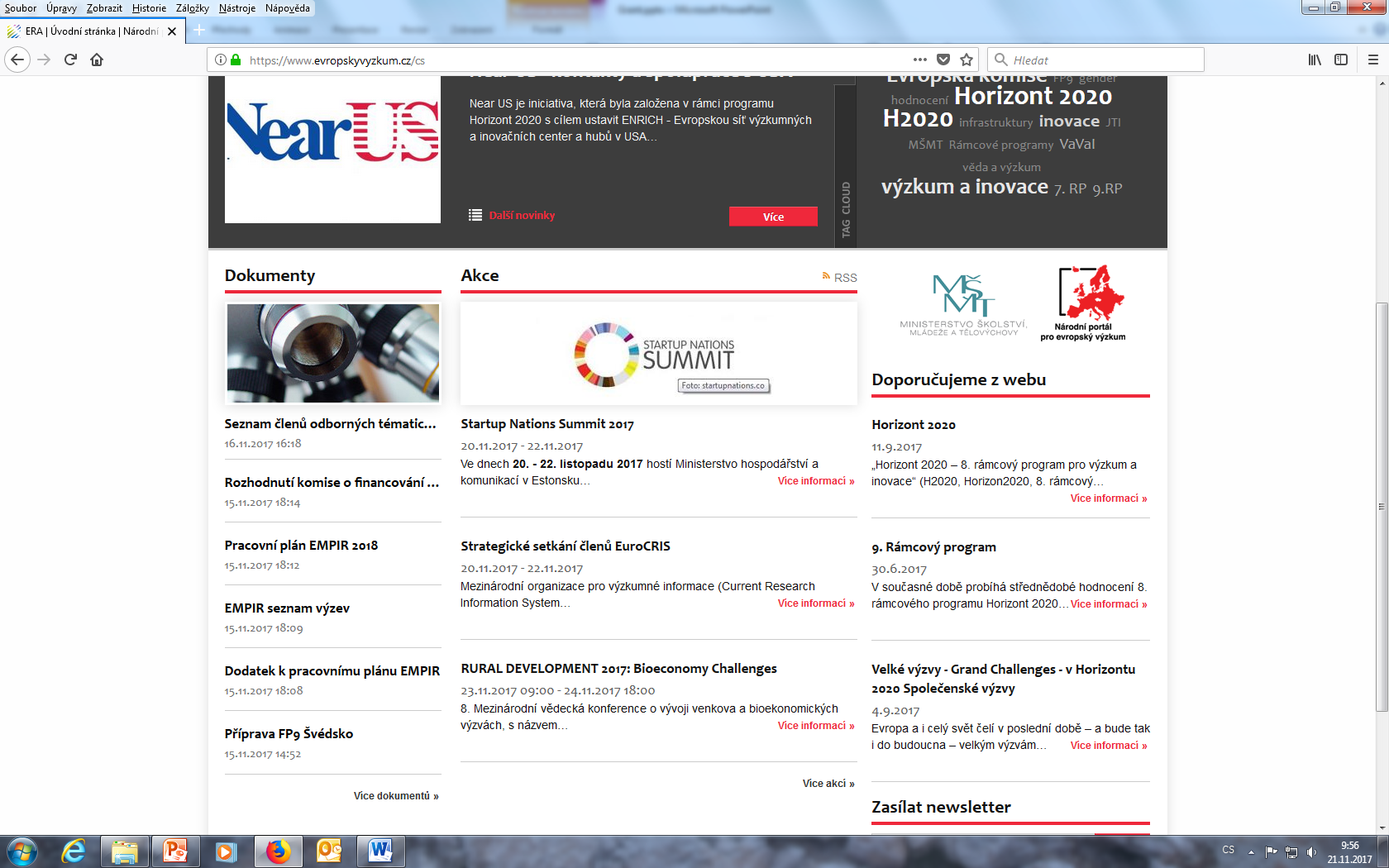 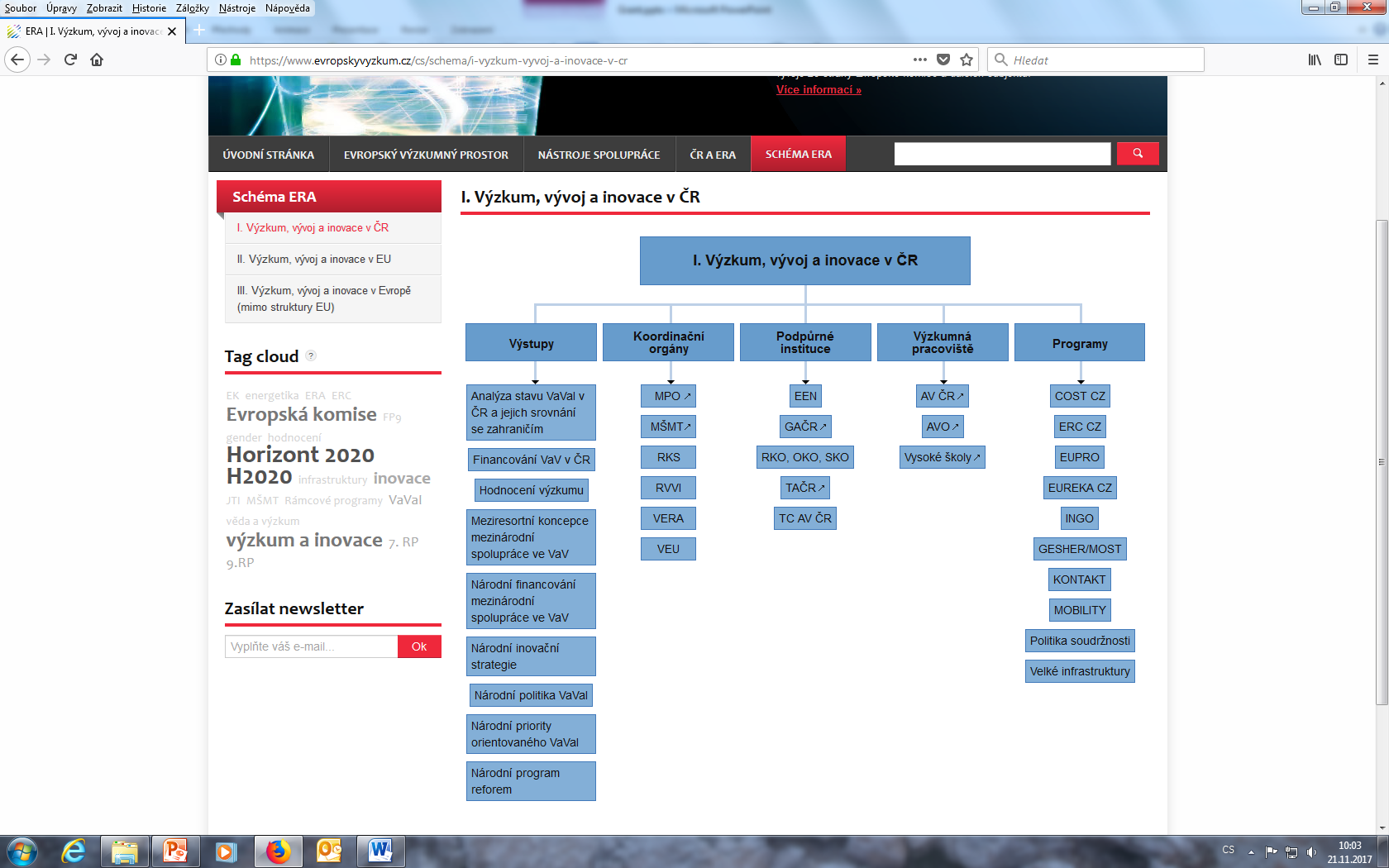 Interní grantové podpory
FRMU = Fond rozvoje Masarykovy univerzity 
Institucionálního programu pro veřejné vysoké školy
Podpora pedagogické práce akademických pracovníků
profilace a inovace studijních programů/oborů na úrovni předmětů/kurzů
Tvůrčí práce studentů směřující k inovaci vzdělávací činnosti
Specifický výzkum - MU
posílení samostatné tvůrčí činnosti studentů v oblasti výzkumu 
zapojení studentů do problematiky řešené zejména v rámci týmové výzkumné a vývojové činnosti na fakultách
GA UK = Grantová agentura Univerzity  Karlovy
student zapsaný na Univerzitě Karlově a studující v doktorském studijním programu, anebo v magisterském studijním programu
IGA = Interní grantová agentura Univerzity Palackého v Olomouci
soutěž na podporu projektů specifického vysokoškolského výzkumu prováděného studenty doktorského nebo magisterského studijního programu na Univerzitě Palackého v Olomouci
NIG = nemocniční interní grand  FN Brno
Grantové agentury -  USA
National Science Founadation
Veřejná věda  a výzkum
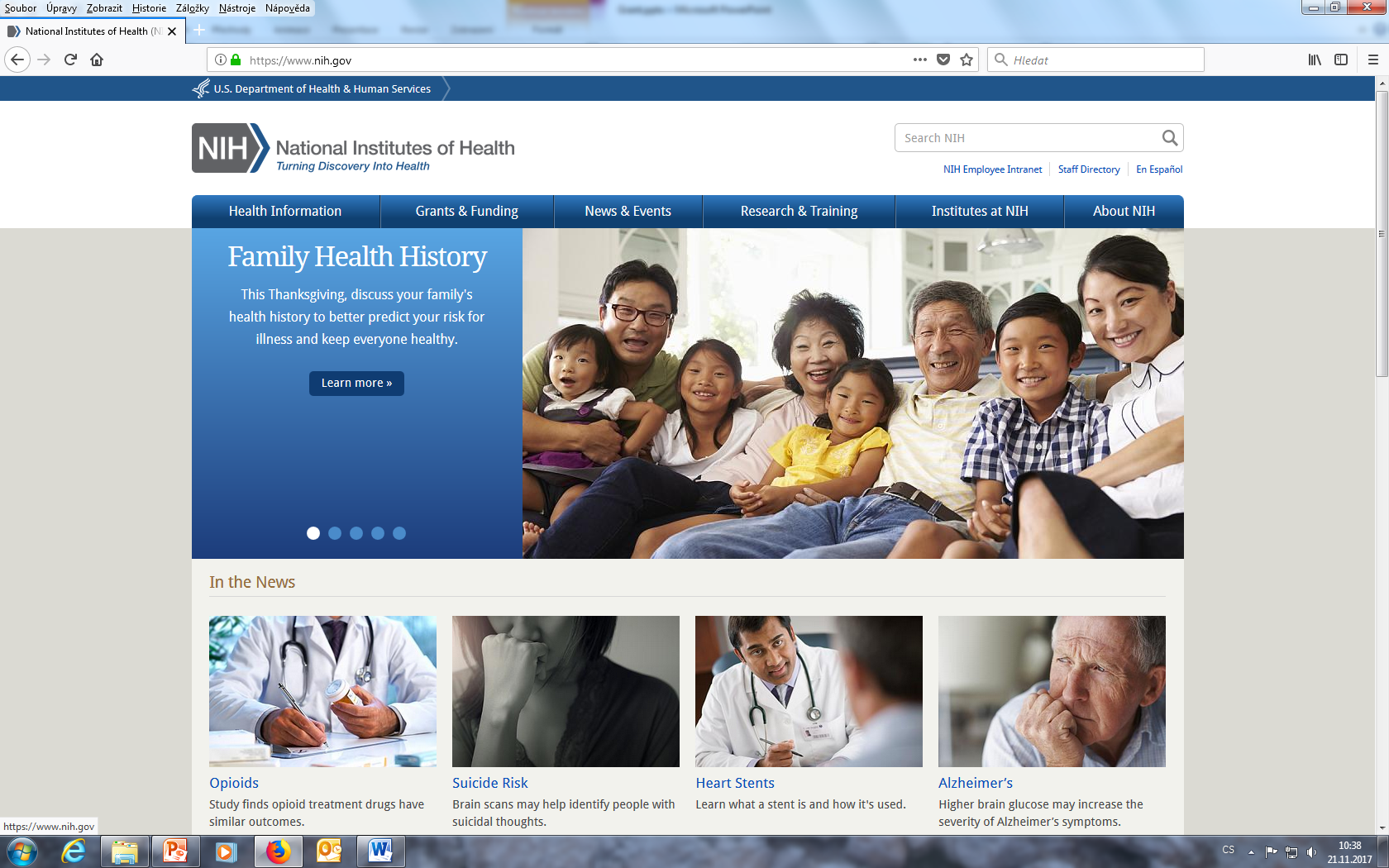 National Institute of Health
Národní institut zdraví
Projekt - fáze
Grantová soutěž  - Vyhlášení
Grantová agentura stanovuje podmínky soutěže:
Obor
Téma
Rozsah podpory
Kdo může být účastníkem
Povinné náležitosti přihlášky
Jednací jazyk
Soutěžní a hodnotící lhůta (uzávěrka, vyjádření, doba řešení projektu)
Co bude na projektech hodnoceno
Zájemce se do grantové soutěže hlásí vyplněním grantové přihlášky  s popisem projektu
Podmínky pro kompletaci jsou součástí zadávací dokumentace grantové soutěže.
Grantová soutěž – návrh projektu
ČÁST  - Základní identifikační údaje
Datum podání návrhu
Označení příslušného hodnotícího panelu  (3. Lékařské a biologické vědy; 4. Společenské a humanitní vědy) https://gacr.cz/o-ga-cr/poradni-organy/panely/
Kód oborového zařazení  https://gacr.cz/file-download/16427

Základní údaje uchazeče, spoluuchazeče, navrhovatele, spolunavrhovatele
Název česky/anglicky
Klíčová slova česky/anglicky
Abstrakt čeština/angličtina

Doba řešení v letech
Vyjádření speciálních oprávnění (např. vyjádření etické komise – pokud je třeba)
Grantová soutěž – návrh projektu
ČÁST  - Finanční prostředky
Požadované osobní náklady (mzda/pracovní úvazek, odměna, výkonnostní příplatek)
Na odborné pracovníky, technické pracovníky, ostatní – DPČ, DPP
Fond kulturních a sociálních služeb (určité procento osobních nákladů)

Dlouhodobý hmotný majetek = investiční náklady
Některé projekty ano, jiné neumožňují jeho koupi

Investice (drobný hmotný a nehmotný majetek) = neinvestiční náklady
Stanovena maximální hodnota (většinou rozmezí 40 - 60 tis.)

Ostatní provozní náklady = neinvestiční náklady
Materiální/nemateriální náklady (např. kancelářské potřeby, tonery, literatura…)
Cestovné
Ostatní služby a doplňkové náklady (např. grafické korekce, tisk posterů…)
Všechny finanční položky musí být zdůvodněné
Finanční rozpočet je členěn na náklady pro uchazeče a spoluuchazeče (pokud je spoluuchazeč) následně celkový souhrn.
Grantová soutěž – návrh projektu
ČÁST  - Zdůvodnění návrhu projektu
Jazyk český/anglicky
Shrnutí současného poznání
Vyjádření podstaty projektu
Cíle
Způsoby řešení
Časový plán
Vytyčení předpokládaných výstupů projektů
Předpokládaný odhad výstupů projektu (např. články, konference…)
Odůvodnění nutnosti řešit danou problematiku
Popis navrhovaných koncepčních a metodických postupů
Spolupráce s dalšími institucemi (zahraničními, českými)
Údaje o připravenosti navrhovatele/spolunavrhovatelů a jejich pracovišť (přístroje, možnost kooperace)
Zdůvodnění účasti všech spolunavrhovatelů a uvedených spolupracovníků (vymezení podílu a specifikace jejich činnosti)
Odkazy na literaturu
Grantová soutěž – návrh projektu
ČÁST  - osobní připravenost navrhovatele/spolunavrhovatele
Životopis navrhovatele a spolunavrhovatele
Strukturovaný
Česky/anglicky

Bibliografie navrhovatele a spolunavrhovatelů
Bibliografické citace (dle určitého pravidla, nejdůležitější, poslední dva roky….) 
Počty citací
H-index (kolik článků daného autora dosahuje citovanosti vyšší, než je pořadové číslo článku dle počtu citací)
Ostatní služby a doplňkové náklady (např. grafické korekce, tisk posterů…)

Informace o dalších projektech navrhovatele a spolunavrhovatelů
Za určité časové období
Poskytovatel
Název programu
Název uchazeče/spoluuchazeče
Role navrhovatele nebo spolunavrhovatele
Úvazek navrhovatele/spolunavrhovatele
Výše přepokládané podpory, která byla/bude vyplacena
Popis vztahu projektu k novému navrhovanému
Grantová soutěž – Přijímání návrhů
Řídí se ustanovení §21 odst. 1 - 8, zákonem 130/2002 Sb.
Dodržení soutěžní lhůty
Dodržení způsobu a místa podání návrhu projektu
Úplnost projektu
Způsobilost uchazeče/spoluuchazeče
Návrh projektu nelze po podání měnit, doplňovat
Hodnocení projektů začíná nejdříve den po posledním dni soutěžní lhůty a končí rozhodnutím o přidělení/nepřidělení finanční podpory
Grantová soutěž – Hodnocení návrhů
1. Hodnocení formálních náležitostí
Úplnost
Správnost údajů
Nerozporuplnost údajů

2. Hodnocení odborné úrovně projektů (originalita, kvalita, způsobilost uchazečů)
Hodnocení se provádí dle oborových komisí
Výsledkem je protokol hodnocení návrhu projektu

3. Hodnocení navržených nákladů
Sleduje relevantnost finančního rozpočtu vzhledem k výstupu projektu
Je ukončeno vyhlášením výsledků veřejné soutěže
Změny v průběhu řešení grantového projektu
Každá změna v plnění podléhá hlášení – vystavuje se dodatek ke smlouvě
Změna uznaných nákladů nebo změna výše poskytnuté účelové podpory
Změna účastníka (řešitele, spoluřešitele)
Změna příjemce
Změna cíle a předmětu projektu je nepřípustná!!!
Grantová soutěž – dílčí a závěrečné zprávy
Dílčí zprávy 
Obsahují informace o dosavadním postupu při řešení grantového projektu
Musí být vypracována za každý kalendářní rok
Závěrečná zpráva
Obsahuje informace o výsledcích grantového projektu za celou dobu jeho řešení
Musí být odevzdána v den určený ve smlouvě
Děkuji za pozornost